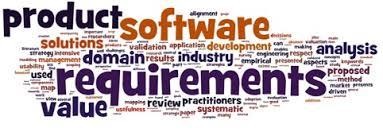 Software Requirement  Engineering
Software Requirement Specification document
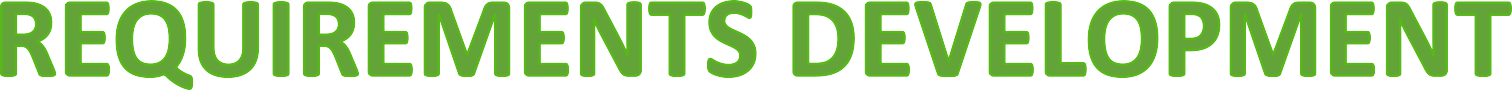 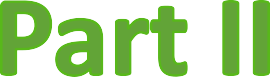 •	Documenting the Requirements
Content
•	Documenting the Requirements
•	The software requirements specification
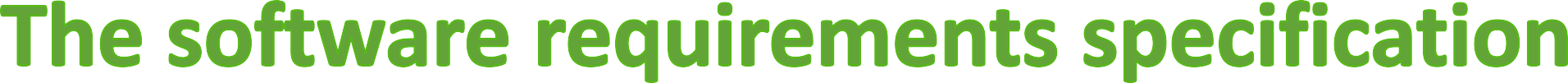 The software requirements specification
• The software requirements specification goes by many names in various  organizations.
• It is sometimes called as:
▫	a business requirements document (BRD),
▫	functional specification,
▫	product specification,
▫	system specification, or simply requirements document.
The software requirements specification
• The SRS states the functions and capabilities that a software system  must provide, its characteristics, and the constraints that it must  respect.
• It should describe the system’s behaviors under various conditions, as  well as desired system qualities such as performance, security, and  usability
The software requirements specification
• The SRS is the basis for subsequent project planning, design, and coding, as  well as the foundation for system testing and user documentation.
• Numerous audiences rely on the SRS:
▫	Customers,	the	marketing	department,	and	sales	staff	need	to	know	what  product they can expect to be delivered.
▫	Project managers base their estimates of schedule, effort, and resources on the  requirements.
The software requirements specification
▫	Software development teams need to know what to build.
▫	Testers	use	it	to	develop	requirements-based	tests,	test	plans,	and	test  procedures.
▫	Maintenance and support staff use it to understand what each part of the  product is supposed to do.
▫	Documentation writers base user manuals and help screens on the SRS and  the user interface design.
▫	Training	personnel	use	the	SRS	and	user	documentation	to	develop  educational materials.
The software requirements specification
▫	Legal staff ensures that the requirements comply with applicable laws and  regulations.
▫ Subcontractors base their work on—and can be  specified requirements.
• If a desired capability or quality doesn’t appear somewhere in the  requirements agreement, no one should expect it to appear in the  product.
legally	held	to—the
Labeling requirements
• Every requirement needs a unique and persistent identifier.
• This allows you to refer to specific requirements in a change request,  modification history, cross-reference, or requirements traceability  matrix.

• It also enables reusing the requirements in multiple projects.
Labeling requirements
• It comprises of following:
▫	Sequence Number.
▫	Hierarchical numbering
▫	Hierarchical textual tags
A software requirements specification template
• Every software development organization should adopt one or more standard  SRS templates for its projects.
• When you create requirements documents, use effective version control  practices and tools to make sure all readers know which version they are  reading.
• Include a revision history to provide a record of changes made in the  document, who made each change, when it was made, and the reason for it
A software requirements specification template
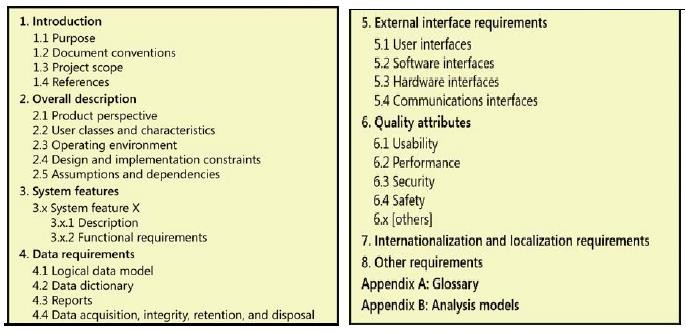 SRS template: Introduction
• Introduction
▫	The introduction presents an overview to help the reader understand how  the SRS is organized and how to use it.
▫	Purpose
 Identify the product or application whose requirements are specified in this  document, including the revision or release number.
SRS template: Introduction
▫	Document conventions
 Describe any standards or typographical conventions used, including the  meaning of specific text styles, highlighting, or notations.
▫	Project scope
 Provide a short description of the software being specified and its purpose.  Relate the software to user or corporate goals and to business objectives and  strategies.
SRS template: Introduction
▫	References
 List any documents or other resources to which this SRS refers. Include  hyperlinks to them if they are in a persistent location.
 These might include user interface style guides, contracts, standards, system  requirements specifications, interface specifications, or the SRS for a related  product.
SRS template: Overall Description
• Overall Description
▫ This section presents a high-level overview of the product and the environment in  which it will be used, the anticipated users, and known constraints, assumptions,  and dependencies.
▫ Product perspective
 Describe the product’s context and origin, including visual models such as a context  diagram or ecosystem map to show the product’s relationship to other systems.
SRS template: Overall Description
▫	User classes and characteristics
 Identify the various user classes that you anticipate will use this product, and  describe their pertinent characteristics.
 User classes represent a subset of the stakeholders described in the vision and  scope document.
 User class descriptions are a reusable resource.
SRS template: Overall Description
▫	Operating environment
 Describe the environment in which the software will operate, including:
 The hardware platform;
 Operating systems and versions;
 Geographical locations of users, servers, and databases; and
 Organizations that host the related databases, servers, and websites. .
SRS template: Overall Description
▫	Design and implementation constraints
 Describe any factors that will restrict the options available to the developers  and the rationale for each constraint.
 Requirements	that	incorporate	or	are	written	in	the	form	of	solution	ideas  rather than needs are imposing design constraints,
SRS template: Overall Description
▫ Assumptions and dependencies
 An assumption is a statement that is believed to be true in the absence of proof or
definitive knowledge.
 Problems can arise if assumptions are incorrect, are obsolete, are not shared, or  change, so certain assumptions will translate into project risks.
 Identify any dependencies the project or system being built has on external factors or  components outside its control. For instance, if Microsoft .NET Framework 4.5 or a  more recent version must be installed before your product can run, that’s a  dependency.
SRS template: System features
• System features
▫ The template of SRS shows functional requirements organized by system  feature, which is just one possible way to arrange them.
▫ Other organizational options include arranging functional requirements by  functional area, process flow, use case, mode of operation, user class,  stimulus, and response.
SRS template: Data requirements
• Data requirements
▫	Information systems provide value by manipulating data.
▫	In this section, describe various aspects of the data that the system will consume as
inputs, process in some fashion, or create as outputs.
▫	Logical data model
	A	data	model	for	the	business	operations	being	addressed	by	the	system,	or	a	logical
representation for the data that the system will manipulate.
	This is not the same thing as an implementation data model that will be realized in the form of  database design.
SRS template: Data requirements
▫	Data dictionary
 The data dictionary defines the composition of data structures and the  meaning, data type, length, format, and allowed values for the data elements  that make up those structures.
▫	Reports
 If application will generate any reports, identify them and describe their  characteristics along its layout, logical description, sort sequence etc.
SRS template: Data requirements
▫	Data acquisition, integrity, retention, and disposal
 Describe how data is acquired and maintained
 State any requirements regarding the need to protect the integrity of the  system’s data.
 State policies the system must enforce for either retaining or disposing of data,  including temporary data, metadata, residual data (such as deleted records),  cached data, local copies, archives, and interim backups.
SRS template: External interface requirements
• External interface requirements
▫	This section provides information to ensure that the system will communicate  properly with users and with external hardware or software elements.
▫	A	complex	system	with	multiple	subcomponents	should	create	a	separate  interface specification or system architecture specification.
▫	The interface documentation could incorporate material from other documents  by reference.
SRS template: Data requirements
▫	User interfaces
 Describe the logical characteristics of each user interface that the system  needs. Some possible items to address here are:
 References to user interface standards or product line style guides that are to be  followed.
 Standards for fonts, icons, button labels, images, color schemes, field tabbing  sequences, commonly used controls, branding graphics, copyright and privacy  notices.
 Screen size, layout, or resolution constraints
 Standard buttons, functions, or navigation links that will appear on every screen,  such as a help button etc.
SRS template: Data requirements
▫	Software Interfaces
 Describe the connections between this product and other software  components (identified by name and version), including other applications,  databases, operating systems, tools, libraries, websites, and integrated  commercial components.
 State the purpose, formats, and contents of the messages, data, and control  values exchanged between the software components.
SRS template: Data requirements
▫	Hardware Interfaces
 Describe the characteristics of each interface between the software  components and hardware components.
 This description might include the supported device types, the data and control  interactions between the software and the hardware, and the communication  protocols to be used.
SRS template: Data requirements
▫	Communications interfaces
 State the requirements for any communication functions the product will use,  including email, web browser, network protocols, and electronic forms.
 Define any pertinent message formatting.
SRS template: Quality attributes
• Quality attributes
▫	This section specifies nonfunctional requirements and external interface requirements.
These quality requirements should be specific, quantitative, and verifiable.
▫	Usability
	Usability requirements deal with ease of learning, ease of use, error avoidance and recovery,
efficiency of interactions, and accessibility.
	The usability requirements will help the user interface designer to create the optimum user  experience.
SRS template: Quality attributes
▫	Performance
 State specific performance requirements for various system operations.
 If different functional requirements or features have different performance  requirements, it’s appropriate to specify those performance goals right with the  corresponding functional requirements.
SRS template: Quality attributes
▫	Security
 Specify	any	requirements	regarding	security	or	privacy	issues	that	restrict  access to or use of the product.
 Security requirements often originate in business rules, so identify any security  or privacy policies or regulations to which the product must conform.
SRS template: Quality attributes
▫	Safety
 Specify requirements that are concerned with possible loss, damage, or harm  that could result from use of the product.
 Define	any	safeguards	or	actions	that	must	be	taken,	as	well	as	potentially  dangerous actions that must be prevented.
 Identify any safety certifications, policies, or regulations to which the product  must conform.
SRS template: Internationalization and localization  requirements
• Internationalization and localization requirements ensure that the  product will be suitable for use in nations, cultures, and geographic  locations other than those in which it was created.
Other Requirements
• Define any other requirements that are not covered elsewhere in the  SRS.
• Examples are legal, regulatory, or financial compliance and standards  requirements; requirements for product installation, configuration,  startup, and shutdown; and logging, monitoring, and audit trail  requirements.
Content
•	Documenting the Requirements
•	The software requirements specification